C&O 355Mathematical ProgrammingFall 2010Lecture 15
N. Harvey
TexPoint fonts used in EMF. 
Read the TexPoint manual before you delete this box.: AAAAAAAAAA
Topics
Minimizing over a convex set:Necessary & Sufficient Conditions
 (Mini)-KKT TheoremMinimizing over a polyhedral set:Necessary & Sufficient Conditions
Smallest Enclosing Ball Problem
Minimizing over a Convex Set:Necessary & Sufficient Conditions
Thm 3.12: Let CµRn be a convex set.Let f : Rn!R be convex and differentiable.Then x minimizes f over C iff rf(x)T(z-x)¸0 8z2C.
Proof: ( direction
	Direct from subgradient inequality.      (Theorem 3.5)
		f(z)  ¸  f(x) + rf(x)T(z-x) ¸ f(x)
Our hypothesis
Subgradient inequality
[Speaker Notes: This is Theorem 3.12]
Minimizing over a Convex Set:Necessary & Sufficient Conditions
Thm 3.12: Let CµRn be a convex set.Let f : Rn!R be convex and differentiable.Then x minimizes f over C iff rf(x)T(z-x)¸0 8z2C.
Proof: ) direction
	Let x be a minimizer, let z2C and let y = z-x.
	Recall that rf(x)Ty = f’(x;y) = limt!0 f(x+ty)-f(x).

	If limit is negative then we have f(x+ty)<f(x) for some t2[0,1], contradicting that x is a minimizer.
	So the limit is non-negative, and rf(x)Ty ¸ 0.   ¥
t
Smallest Ball Problem
Let {p1,…,pn} be points in Rd.Find (unique!) ball (not an ellipsoid!)of smallest volume that contains all the pi’s.
In other words, we want to solve:
		min { r : 9y2Rd s.t. pi2B(y,r) 8i }
r
y
Smallest Ball Problem
Let {p1,…,pn} be points in Rd.Find (unique!) ball (not an ellipsoid!)of smallest volume that contains all the pi’s.
In other words, we want to solve:
		min { r : 9y2Rd s.t. pi2B(y,r) 8i }
We will formulate this as a convex program.
In fact, our convex program will be of the form
		min { f(x) : Ax=b, x¸0 },  where f is convex.          Minimizing a convex function over a polyhedron
To solve this, we will need optimality conditionsfor convex programs.
LP Optimality Conditions
Theorem: Let x2Rn be a feasible solution to the linear program		max { cTx : Ax=b, x¸0 }
Then x is optimal iff 9 dual solution y2Rm s.t.
 ATy ¸ c,
 For all j, if xj>0 then AjTy = cj.
jth column of A
Proof:  Dual is min { bTy : AT y¸c }.
x optimal ) dual has optimal solution y.
So (1) holds by feasibility of y.
By optimality of x & y, cTx=bTy.  Weak duality says:

Equality holds here    )   (2) holds.   (This is “complementary slackness”)
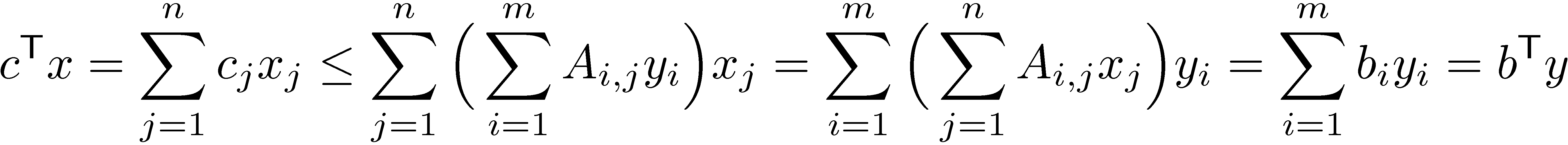 [Speaker Notes: Dual: max { b^T y }{ A^T y <= c }
Optimality conditions:
Dual feasibility: A^T y <= c
Complementary slackness: if x_j > 0 then]
LP Optimality Conditions
Theorem: Let x2Rn be a feasible solution to the linear program		min { -cTx : Ax=b, x¸0 }
Then x is optimal iff 9 dual solution y2Rm s.t.
 -cT + yTA ¸ 0,
 For all j, if xj>0 then -cj + yTAj = 0.
jth column of A
Proof:  Dual is min { bTy : AT y¸c }.
x optimal ) dual has optimal solution y.
So (1) holds by feasibility of y.
By optimality of x & y, cTx=bTy.  Weak duality says:

Equality holds here    )   (2) holds.   (This is “complementary slackness”)
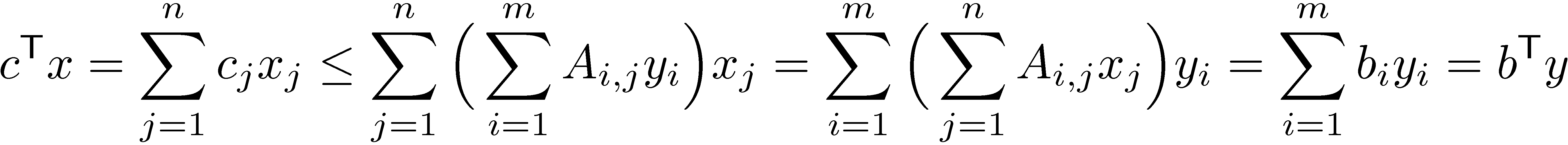 [Speaker Notes: Dual: max { b^T y }{ A^T y <= c }
Optimality conditions:
Dual feasibility: A^T y <= c
Complementary slackness: if x_j > 0 then]
(Mini)-KKT Theorem
Theorem: Let f:Rn!R be a convex, C2 function.Let x2Rn be a feasible solution to the convex program		min { f(x) : Ax=b, x¸0 }Then x is optimal iff 9y2Rm s.t.
 rf(x)T + yTA ¸ 0,
 For all j, if xj>0 then rf(x)j + yTAj = 0.
jth column of A
Natural generalization of LP optimality conditions:approximation at x is 
Proven by Karush in 1939 (his Master’s thesis!),and by Kuhn and Tucker in 1951.
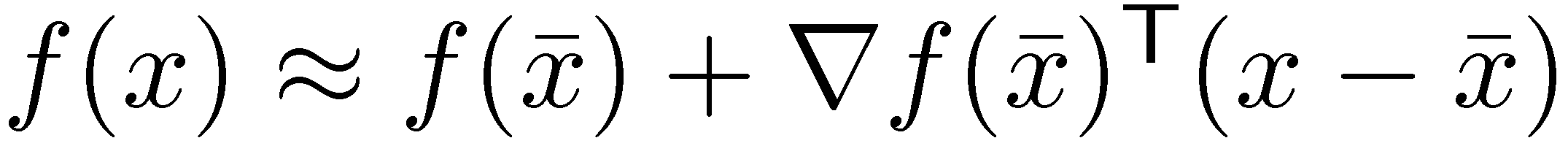 Full KKT Theorem
Even stating it requires a lot of details!
See Section 3.7 and 3.8 of the course notes
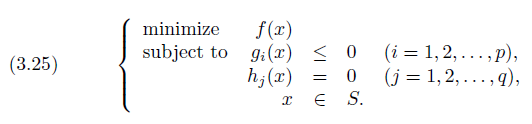 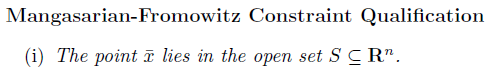 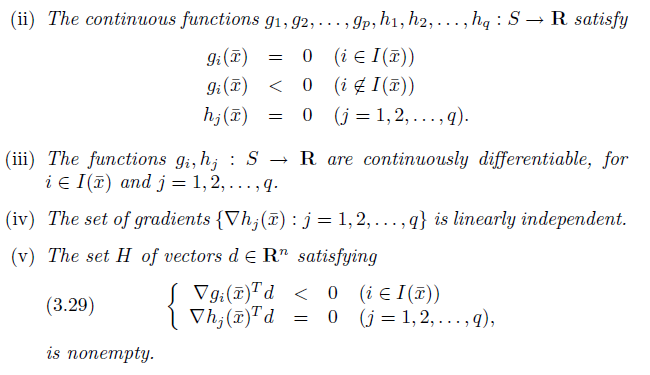 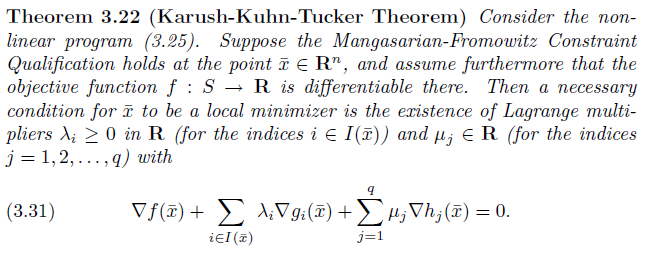 Theorem: Let f:Rn!R be a convex, C2 function.Let x2Rn be a feasible solution to the convex program		min { f(x) : Ax=b, x¸0 }Then x is optimal iff 9y2Rm s.t.
 rf(x)T + yTA ¸ 0,
 For all j, if xj>0 then rf(x)j + yTAj = 0.
Proof: ( direction. Suppose such a y exists. Then	(rf(x)T + yTA) x  =  0.       (Just like complementary slackness)
For any feasible z2Rn, we have
	(rf(x)T + yTA) z  ¸ 0.
Subtracting these, and using Ax=Az=b, we get
	rf(x)T(z-x) ¸ 0    8 feasible z.
So x is optimal.              (By Thm 3.12: “Minimizing over a Convex Set”)
Theorem: Let f:Rn!R be a convex, C2 function.Let x2Rn be a feasible solution to the convex program		min { f(x) : Ax=b, x¸0 }Then x is optimal iff 9y2Rm s.t.
 rf(x)T + yTA ¸ 0,
 For all j, if xj>0 then rf(x)j + yTAj = 0.
Proof: ) direction. Suppose x is optimal. Let c=-rf(x).
Then  rf(x)T(z-x)¸0   )  cTz·cTx   for all feasible points z.
By Thm 3.12: “Minimizing over a Convex Set”
Theorem: Let f:Rn!R be a convex, C2 function.Let x2Rn be a feasible solution to the convex program		min { f(x) : Ax=b, x¸0 }Then x is optimal iff 9y2Rm s.t.
 rf(x)T + yTA ¸ 0,
 For all j, if xj>0 then rf(x)j + yTAj = 0.
Proof: ) direction. Suppose x is optimal. Let c=-rf(x).
Then  rf(x)T(z-x)¸0   )  cTz·cTx   for all feasible points z.
So x is optimal for the LP max { cTx : Ax=b, x¸0 }.
So there is an optimal solution y to dual LP min { bTy : ATy¸c }.
So rf(x)T + yTA = -cT + yTA ¸ 0    )   (1) holds.

Furthermore, x and y are both optimal so C.S. holds.
     ) whenever xj>0, the jth dual constraint is tight
     )  yT Aj = cj	)    (2) holds.			          ¥
Smallest Ball Problem
Let P={p1,…,pn} be points in Rd.Let Q be dxn matrix s.t. Qi=pi.              (Qi = ith column of Q)Let z2Rn satisfy zi=piTpi. Define f : Rn ! R by f(x) = xTQTQx - xTz.
Claim 1: f is convex.			
Consider the convex program		min { f(x) : j xj = 1, x¸0 }.
(Hessian is PSD)
p1
Interpretation
Qx is an “average” (convex combination)of the pi’s
 xTQTQx is norm2 of this average point
 xTz is average norm2 of the pi’s
If xTQTQx ¿ xTz, the pi’s are “spread out”
Qx
p2
p3
x = [1/3, 1/3, 1/3, 0, 0, … ]
Smallest Ball Problem
Let P={p1,…,pn} be points in Rd.Let Q be dxn matrix s.t. Qi=pi.              (Qi = ith column of Q)Let z2Rn satisfy zi=piTpi. Define f : Rn ! R by f(x) = xTQTQx - xTz.
Claim 1: f is convex.			
Consider the convex program		min { f(x) : j xj = 1, x¸0 }.
Claim 2: This program has an optimal solution x.

Claim 3: Assume x is optimal.Let p*=Qx and r=√-f(x). Then P½B(p*,r).
Claim 4: B(p*,r) is the smallest ball containing P.
(Hessian is 2QTQ, which is PSD)
(By Weierstrass’ Theorem: the high-dimensional extreme value theorem)
Claim 3: The ball B(p*,r) contains P.
Proof:  By KKT, 9y2R s.t. rf(x) + ATy ¸ 0
	For us rf(x) = 2QTQx - z = 2QTp*- z and A = [1, …, 1]
	So 2pjTp* - pjTpj + y ¸ 0  8 j.			      (Here y 2 R)
	KKT also says: equality holds 8j s.t. xj>0.
 	So y = j xj y = j xj pjTpj - 2 j xj pjTp* = j xj pjTpj - 2p*Tp*.
	
	So y + p*Tp* = j xj pjTpj - p*Tp* = -f(x) ) r = √y + p*Tp*
	It remains to show that B(p*,r) contains P.
	This holds iff kpj-p*k · r  8j.
	Now kpj-p*k2 = (pj-p*)T(pj-p*)
			        = p*Tp*-2pjTp*+pjTpj 
			        · p*Tp*+y = r2  8j.                         ¤
y ¸ pjTpj - 2pjTp* 8 j.
Claim 4: B(p*,r) is the smallest ball containing P.
Proof: See Matousek-Gartner Section 8.7.
Smallest Ball Problem: Summary
Consider the convex program		min { f(x) : j xj = 1, x¸0 }.
Claim 2: This program has an optimal solution x.
Claim 3: Let p*=Qx and r=√-f(x). Then P½B(p*,r).
Claim 4: B(p*,r) is the smallest ball containing P.

This example is a bit strange:
Not obvious how convex program relates to balls
Claim 3 is only valid when x is the optimal point
Still, KKT tells us interesting things:
optimal value of convex program gives radius of smallest ball containing P